Люди  и  куклы
Урок-мастерская 
по рассказу  Е.И. Носова
 «Кукла»
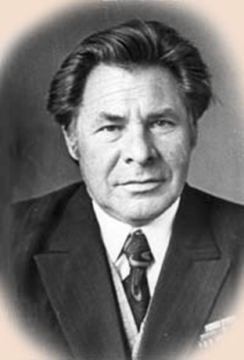 «Чему  же  ты  научишься, какой красоте, какому добру, если   ты  слеп, душа  твоя глуха!»
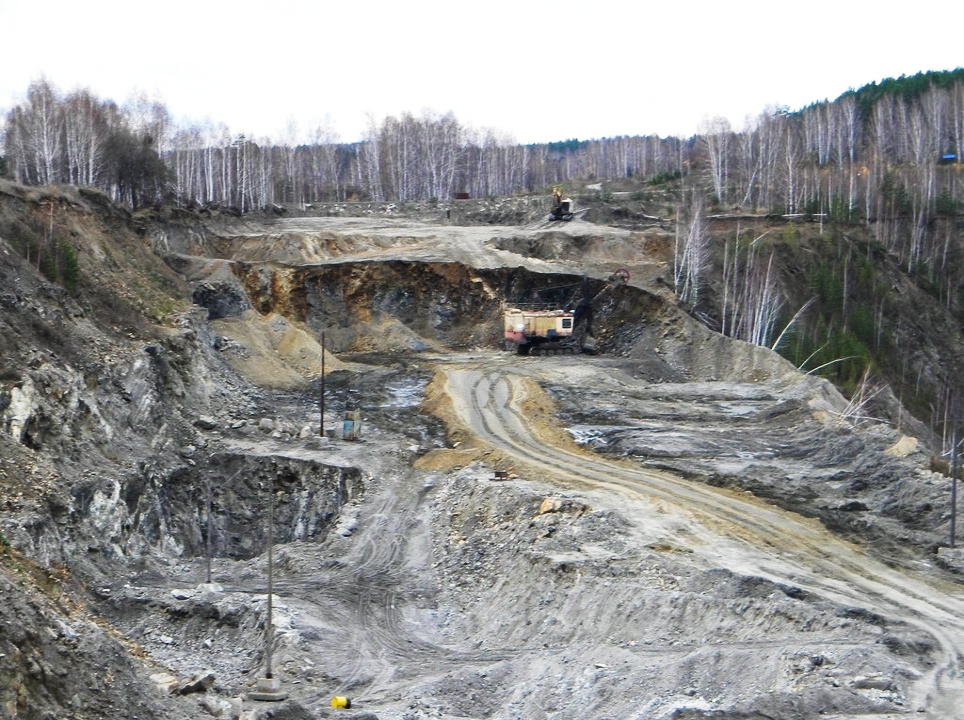 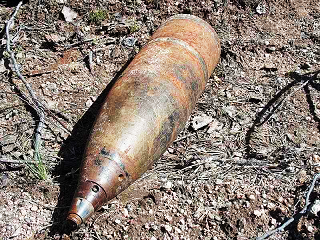 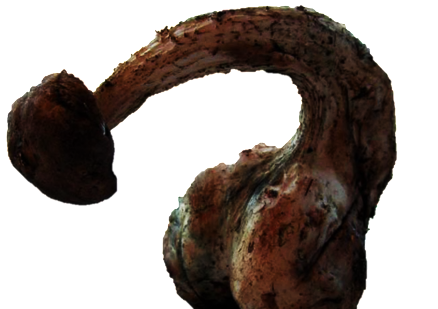 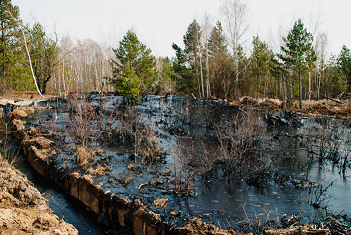 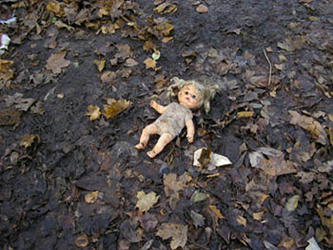 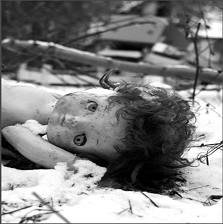 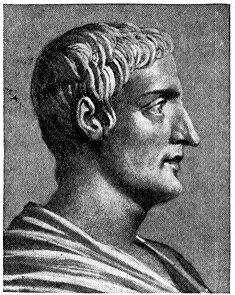 Римский историк Корнелий Тацит, живший в 1-м веке до новой эры:

  «В  непомерной наглости находят для себя наслаждение растратившие всё остальное».
«Проверяйте  свои  поступки сознанием:  не  причиняете  ли вы  зла,  неприятностей, неудобств  людям  своими поступками.  Делайте  так, чтобы  людям,  которые окружают  вас, было  хорошо».        
                             В. А. Сухомлинский